স্বাগতম
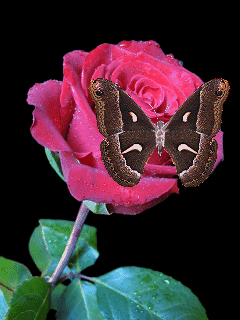 সকলকে শুভেচ্ছা
শিক্ষকপরিচিতি
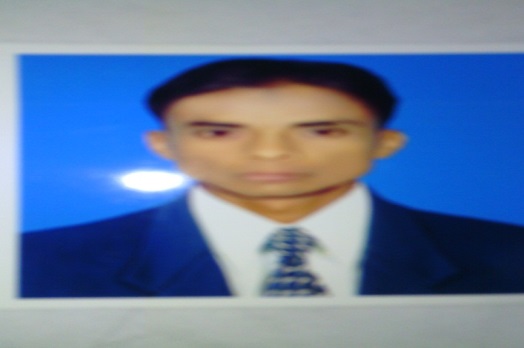 মোঃ আবুল কাশেম
সহকারী শিক্ষক
চকভারুনিয়া সিঃ আলিম মাদ্রাসা
জয়পুরহাট সদর।
পাঠ পরিচিতি
শ্রেণীঃ ৮ম
বিষয়ঃবাংলাদেশ ও বিশ্ব পরিচয়
সময়ঃ৫০মিনিট 
তারিখঃ ২৯/০১/১৪
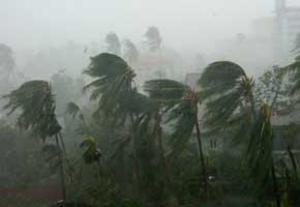 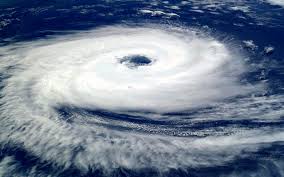 সুনামি
ঘুর্ণিঝড়
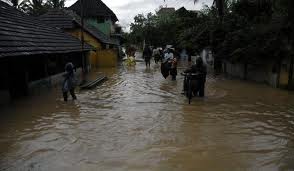 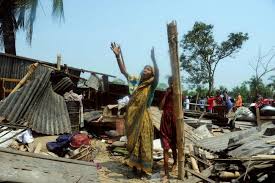 বন্যা
ঘুর্ণিঝড়ের পরের অবস্থা
আজকের পাঠঃ
বাংলাদেশের দুর্যোগ
শিখন ফল
এ পাঠ শেষে শিক্ষাথীরা-
প্রাকৃতিক দূর্যোগ কাকে বলে বলতে পারবে।
দুর্যোগের ধরন বলতে পারবে ।
প্রাকৃতিক দুযোগ  সম্পকে বর্ণনা করতে পারবে ।
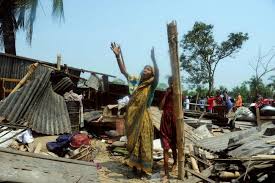 প্রাকৃতিক দূর্যোগ
একক কাজ



প্রাকৃতিক দুর্যোগ কাকে বলে?
একক কাজের সমাধান


প্রাকৃতিক কোন ঘটনা যখন জনপদের জীবন যাত্রাকে বিপযস্ত করে তুলে তাকে প্রাকৃতিক বলে।
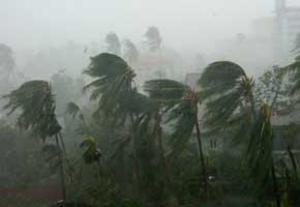 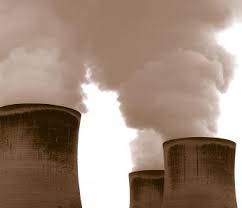 ঝড়
বায়ু দুষন
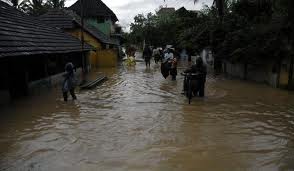 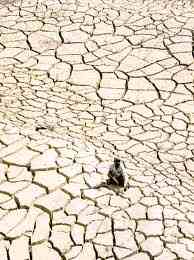 বন্যা
খরা
জোড়ায় কাজঃ
খরা কোন ধরনের দূর্যোগ?
জোড়ায় কাজের সমাধানঃখরা প্রাকৃতিক দূর্যোগ।
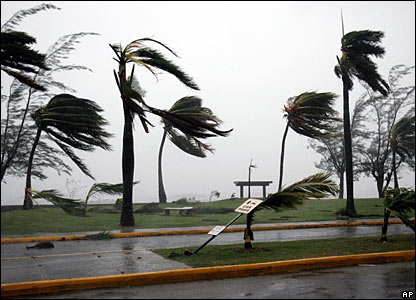 ঘুর্ণিঝড়
দলীয় কাজঃ
ঘুর্ণিঝড় কোন ধরণের দুর্যোগ ? ঘুর্ণিঝড় মোকাবেলায় করনীয় কি ব্যাখ্যা কর।
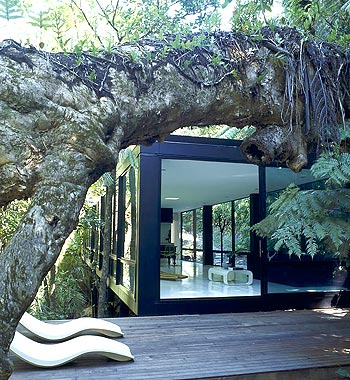 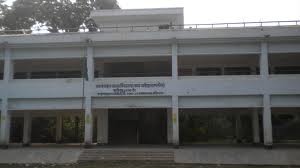 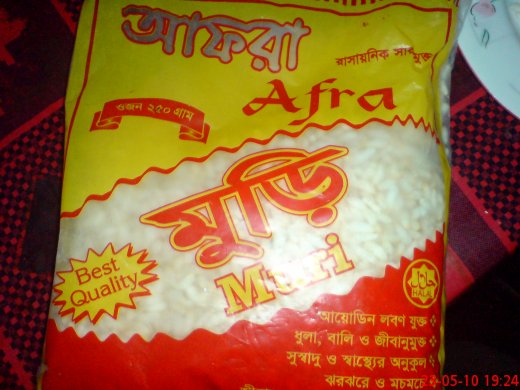 বাড়ির চার পাশে গাছ লাগানো
নিরাপদ আশ্রয়ে যাওয়া
মুড়ি
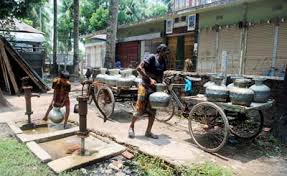 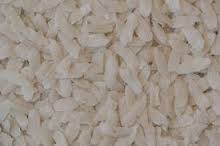 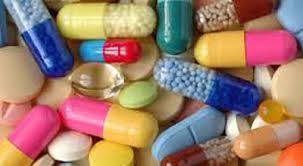 ঔষধ
নিরাপদ পানি
চিড়া
মুল্যায়নঃ
কোনো দেশের মোট আয়তনের শতকরা কত ভাগ বনভুমি থাকা প্রয়োজন ? (ক)১৬ (খ)২০ (গ) ১৯   (ঘ) ২৫
প্রাকৃতিক দুর্যোগ-
আকস্মিক ভাবে ঘটে
এর উপর মানুষের হাত থাকেনা
	জীবন যাত্রাকে বিপর্যস্ত করেনা
নিচের কোনটি সঠিক
(ক) i   (খ) i ও ii     (গ) i  ii  iii
বাড়ির কাজঃ
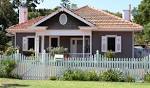 দুর্যোগ পরবতী সময়ে করণীয় কি ব্যাখ্যা কর।
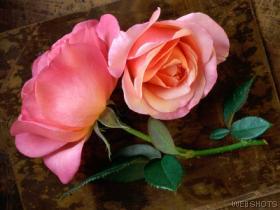 গোলাপ ফুল
ধন্যবাদ